Háblenos de su experiencia viviendo con la diabetes
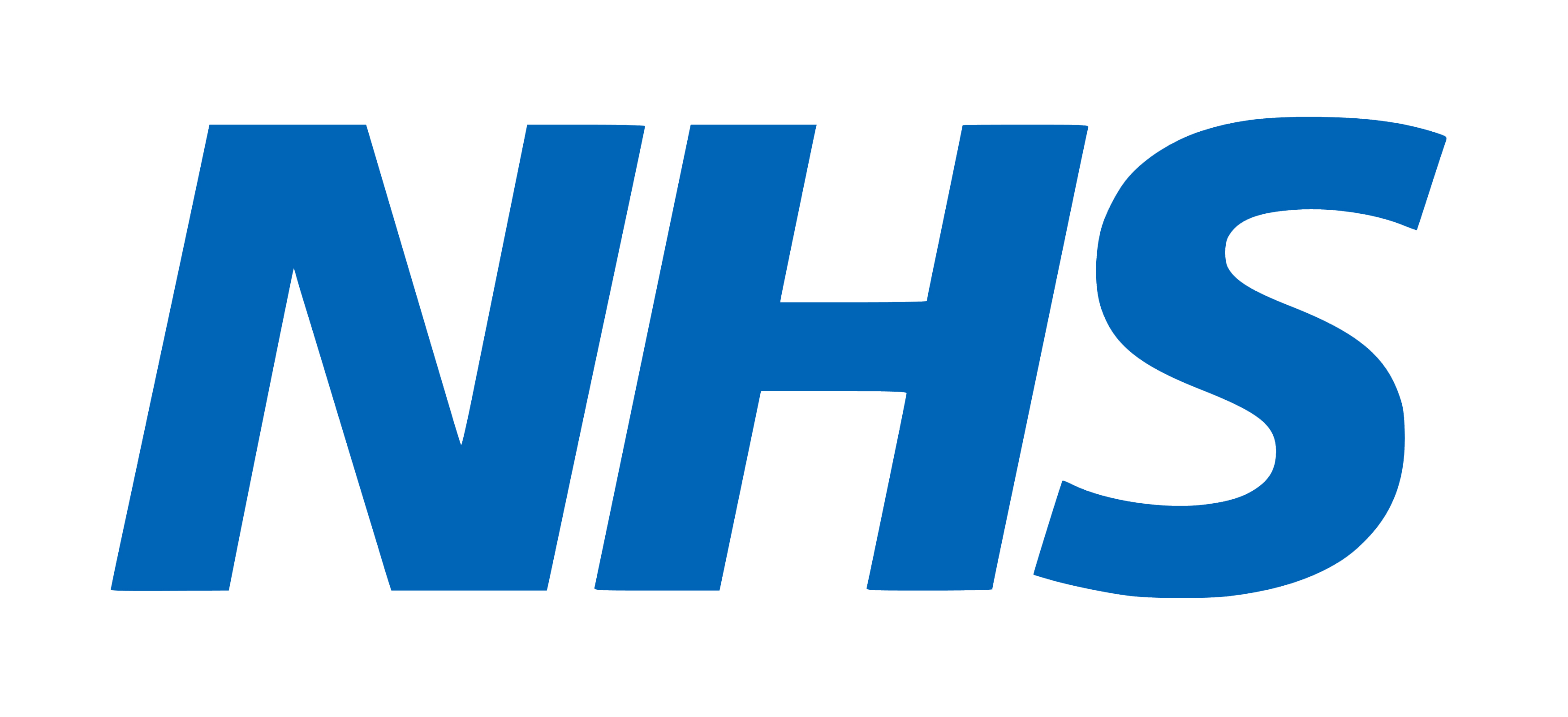 Encuesta nacional sobre la experiencia con la diabetes 2023
El NHS England está realizando una encuesta para conocer la experiencia de los adultos con  diabetes de tipo 1 y 2 diagnosticada hace al menos 12 meses.
Si se le invita, se le enviará una carta y recordatorios por SMS explicándole cómo participar.
La encuesta es voluntaria y todas las respuestas son confidenciales.
Si no desea participar, envíe un correo electrónico  a agem.diabetessurvey@nhs.net o llame al 0121 611 0020 antes  del17 de enero de 2024. La línea telefónica está abierta de 8.00 a 18.00 horas, de lunes a viernes. Deberá indicar su nombre completo, fecha de nacimiento y código postal. 
Para más información, visite www.diabetessurvey.co.uk.
También tendrá que ponerse en contacto con nosotros si ha optado por la Exclusión nacional de datos. El Departamento de Sanidad y Asistencia Social ha confirmado que esta encuesta está exenta. Para más información, visite https://digital.nhs.uk/services/national-data-opt-out/programmes-to-which-the-national-data-opt-out-should-not-be-applied  
La encuesta será realizada por Ipsos UK en nombre de NHS England. Un grupo de supervisión independiente, que incluye miembros de la ciudadanía, ha prestado su apoyo para que la información confidencial de los pacientes se utilice para identificar e invitar a las personas que viven con diabetes a participar en esta encuesta.
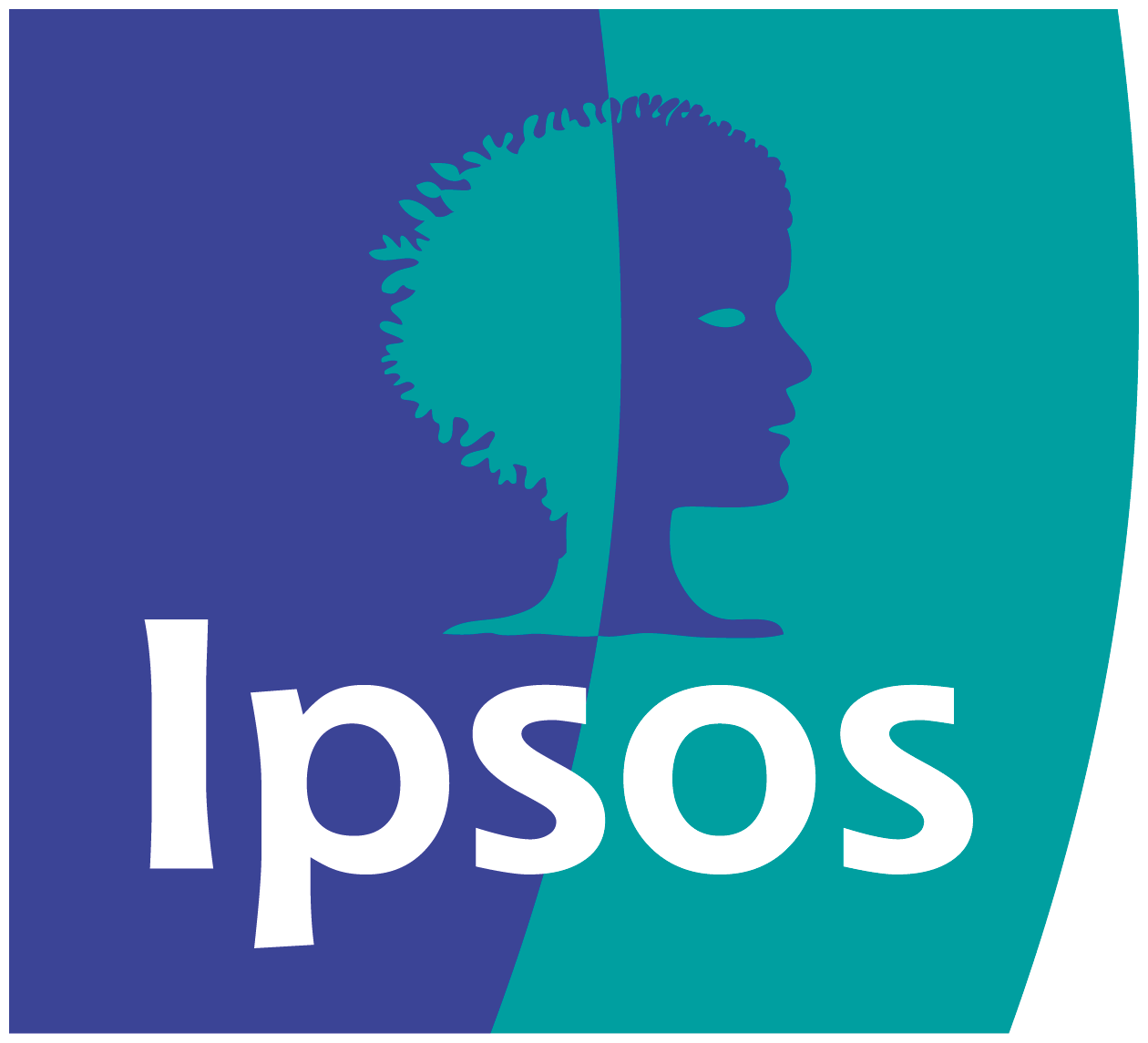